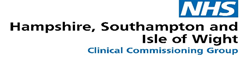 HIOW Childrens Long Covid Pathway
Dr Mark Alderton – Clinical Lead
Carol Quint – Clinical Team Coordinator Solent
Definitions and incidence
Acute Covid-19
Signs and symptoms of Covid-19
Up to 4 weeks
Ongoing symptomatic Covid-19
Signs and symptoms of Covid-19
Up to 4 weeks
Post Covid-19 syndrome
Signs and symptoms that developed during or after infection
Ongoing more than 12 weeks
Clusters of symptoms, can fluctuate and change , can affect any system in the body
Post Covid-19 can be considered prior to 12/52 while alternate underlying disease investigated.
What does Covid-19 look like for children?
NHS & NHS I  Long Covid and Children webinar 2021
Fever, rash, abdominal pain, diarrhoea, vomiting, headache, conjunctivitis
Paediatric Inflammatory Multisystem Syndrome
Low lymphocytes, high neutrophils, v high CRP, low albumin, high fibrinogen, high trophin, high NT-BNP
30-40% severe, shock myocardial dysfunction ECG, abnormalities coronary artery dilation bowel inflammation
Persistent symptoms in non-hospitalised children
Energy levels  83.3%
Mood 58.8%
Sleep 56.3%
Appetite 49.6%
Multi-system condition
Headaches
Fatigue
Joint pain
Sore throat
Gastrointestinal issues
Nausea
Rashes
Dizziness
Mood changes
Chest pain
Brain fog
COVID-19  our local response
[Speaker Notes: References the London Childrens  ong Covid Model – but adapted to meet our local need 
Secondary care for urgent / further investigations
f/f if clinically required / no reliable access to digital consultations]
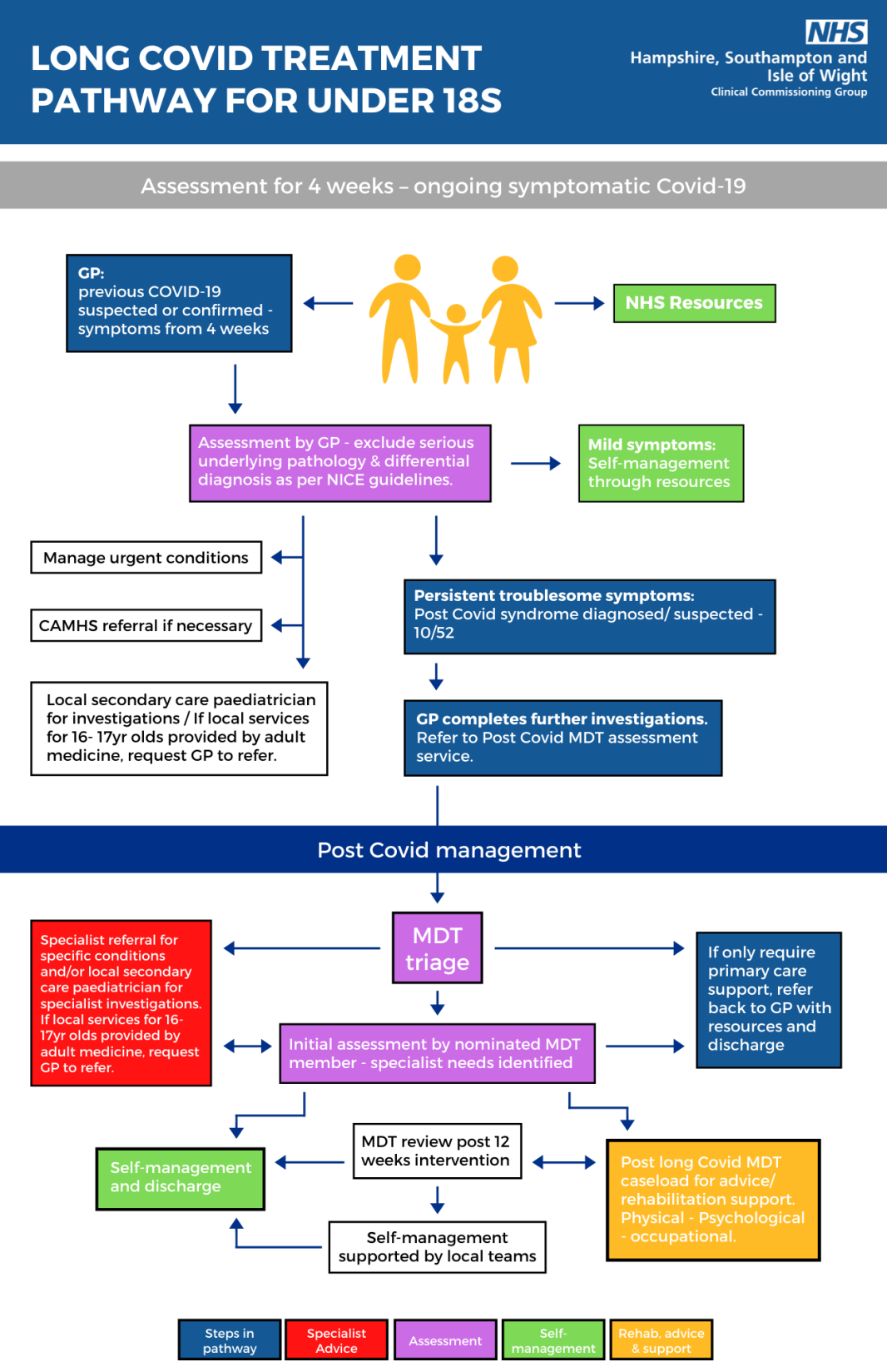 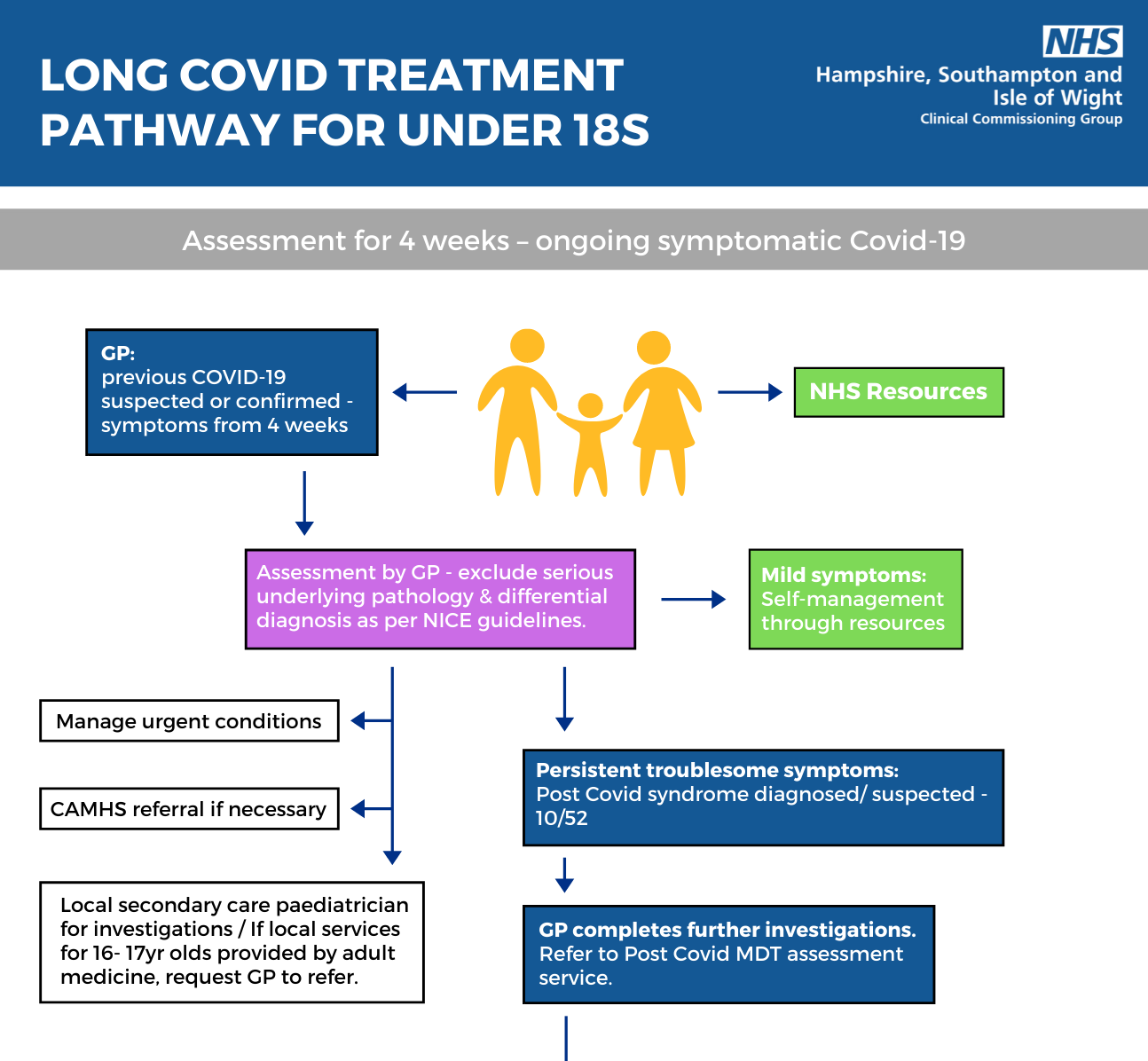 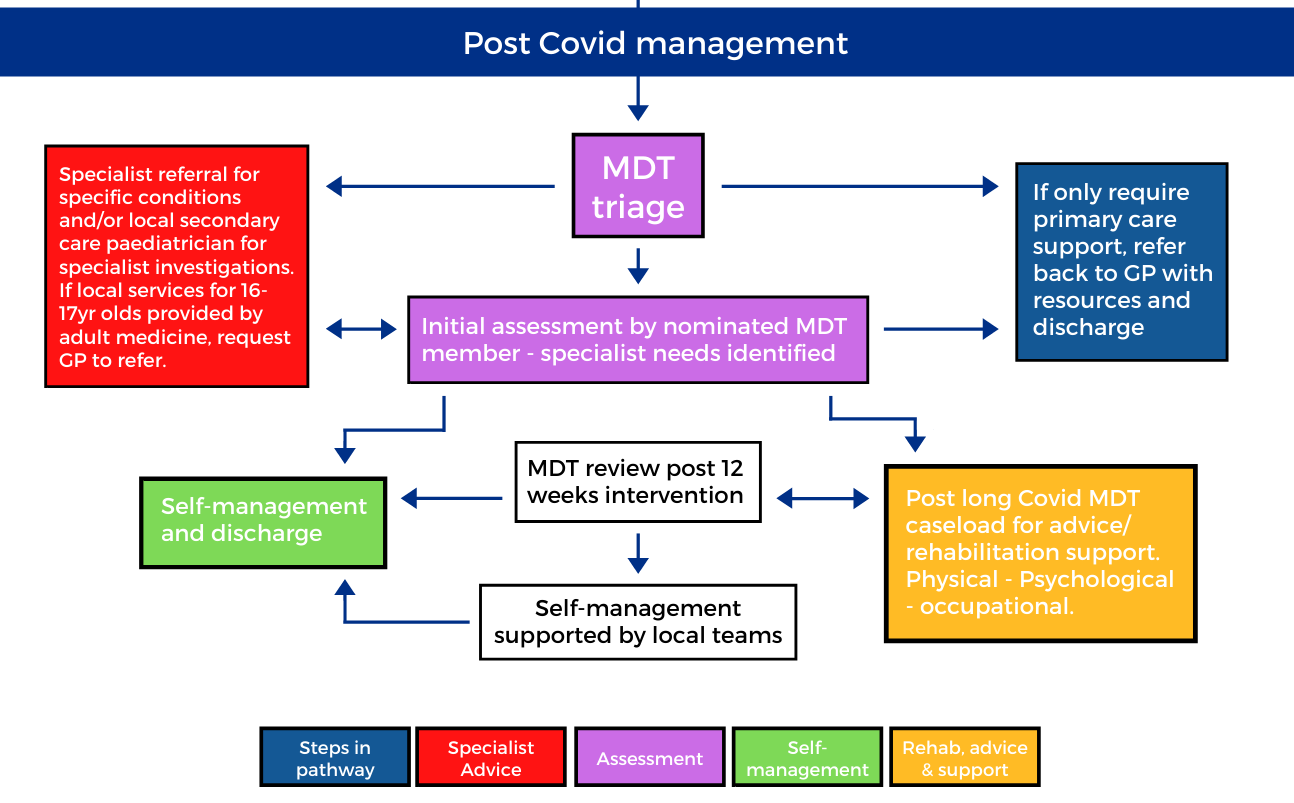 Prior to referral
Referral form
[Speaker Notes: Do not need to have  had a positive Covid test]
Referral form -  sections specific to long Covid pathway
HIOW Childrens Long Covid
Physical, functional, cognitive and psychological assessments, with the aim of improving health outcomes and quality of life.
Clincal Lead secondary Care paediatrician (UHS)
OT, Physio and Psychology input at assessment and interventions
advice, support and structured goal setting, with AHP support.
Signposting to national resources
Liaison education  - universal information and child specific
Outcome from MDT assessment
Management strategies
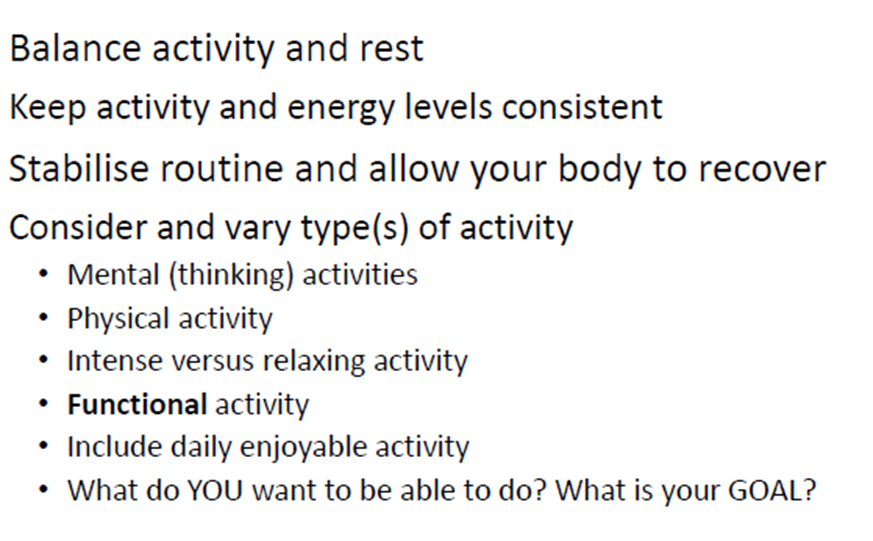 Pacing
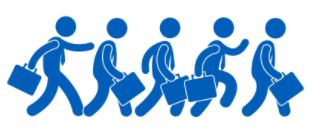 [Speaker Notes: Can start strategies early]
Management strategies
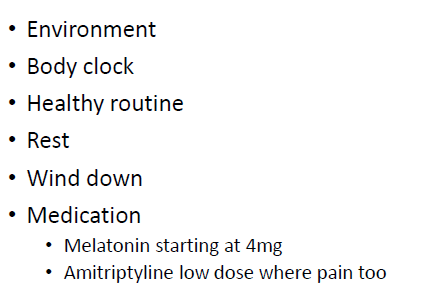 Sleep and rest
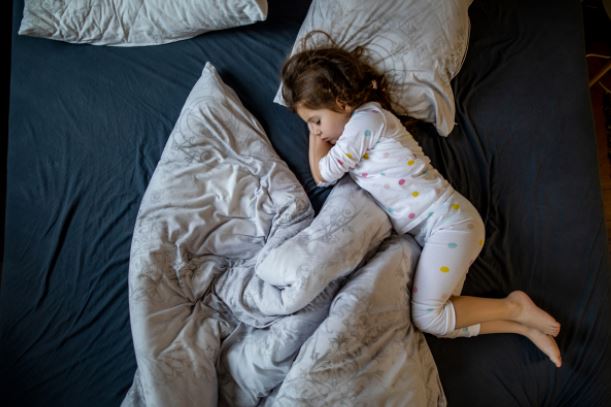 Management strategies
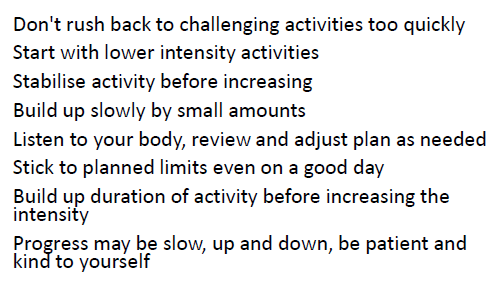 Activities and sport
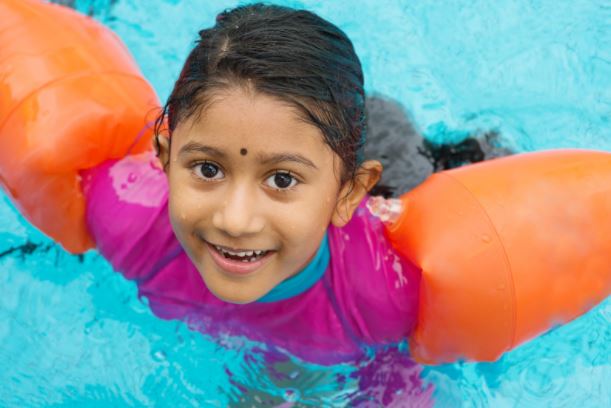 Management options
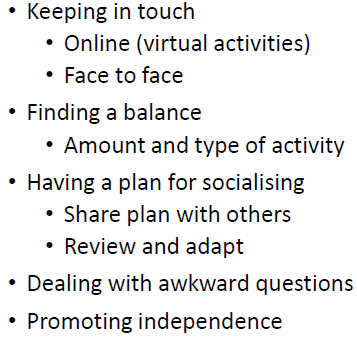 Friends
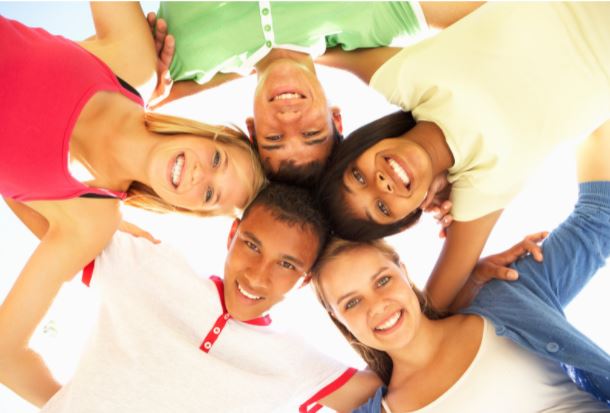 Management strategies
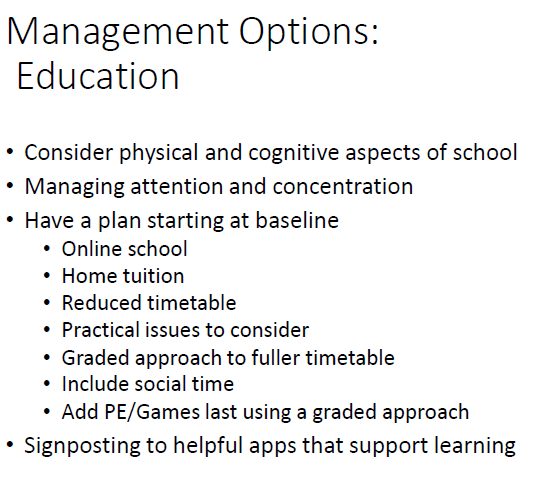 Education
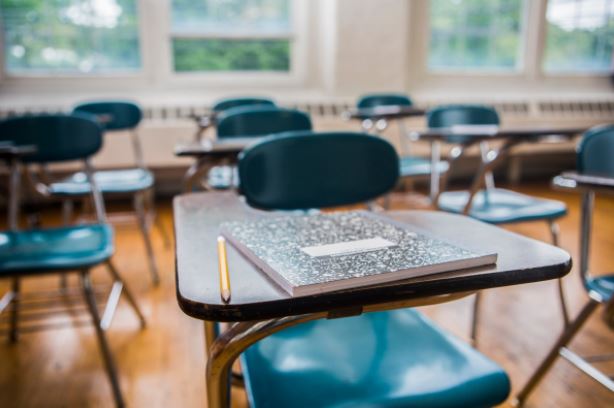 Management strategies
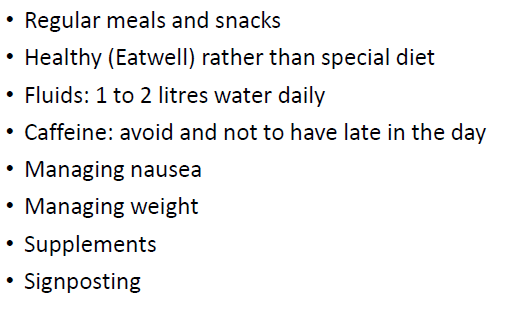 Diet
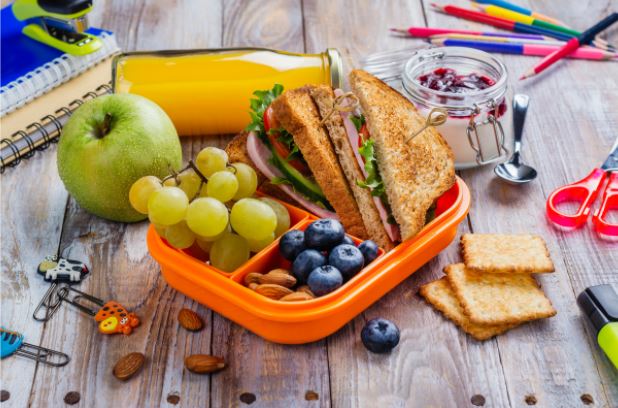 Management strategies
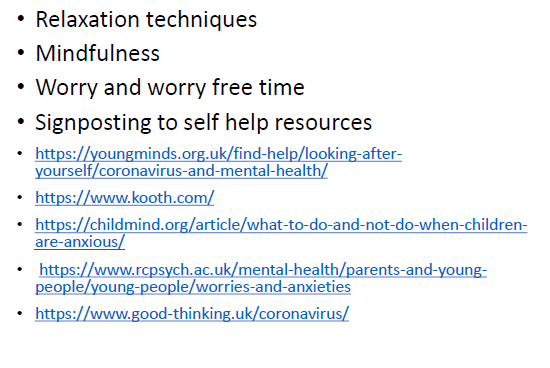 Emotional wellbeing
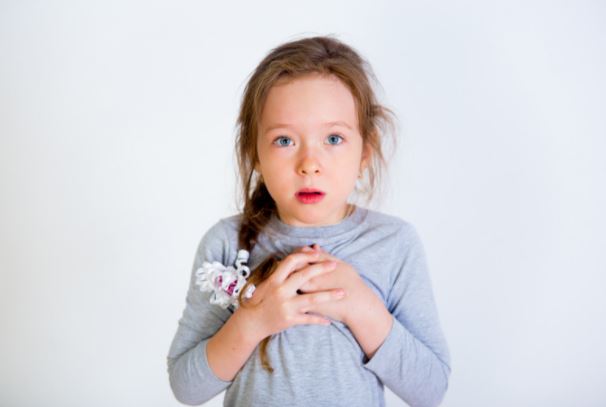 What can Health Care Professionals do?
Listen 
Believe 
Manage expectations 
Diagnostics- symptom driven 
Basic self management advice 
Signposting / onwards referral 
Caution with exercise – cardiac, respiratory, fatigue 
Overdoing seems to lead to flare ups 
Refer to Childrens Long Covid Pathway if indicated.
FutureNHS Collaboration platform.  Long Covid and children webinar 23.4.21.       https://future.nhs.uk/L_C_N/view?objectId=99036901
https://www.physio-pedia.com/30_Seconds_Sit_To_Stand_Test

BMJ Management of post-acute covid-19 in primary care 
Published: 11/08/2020
BMJ Webinar Long Covid: How to define it and how to manage it 
Published: 07/09/2020
PHE Guidance COVID-19: long-term health effects 
Published: 07/09/2020
RCGP Management of the long term effects of COVID-19 V1 
NIHR: Living with Covid Second Review 16/3/21
https://www.ons.gov.uk/peoplepopulationandcommunity/healthandsocialcare/conditionsanddiseases/bulletins/prevalenceofongoingsymptomsfollowingcoronaviruscovid19infectionintheuk/1april2021
Royal Society Long Covid: an unfolding story 8 April 2021 accessed at https://royalsociety.org/science-events-and-lectures/2021/04/long-covid/
Useful resources…
Contact details

Solent Childrens Therapy SPA   0300 300 2019

SNHS.Solentchildrenstherapyservice@nhs.net
Childrens Long Covid Pathway